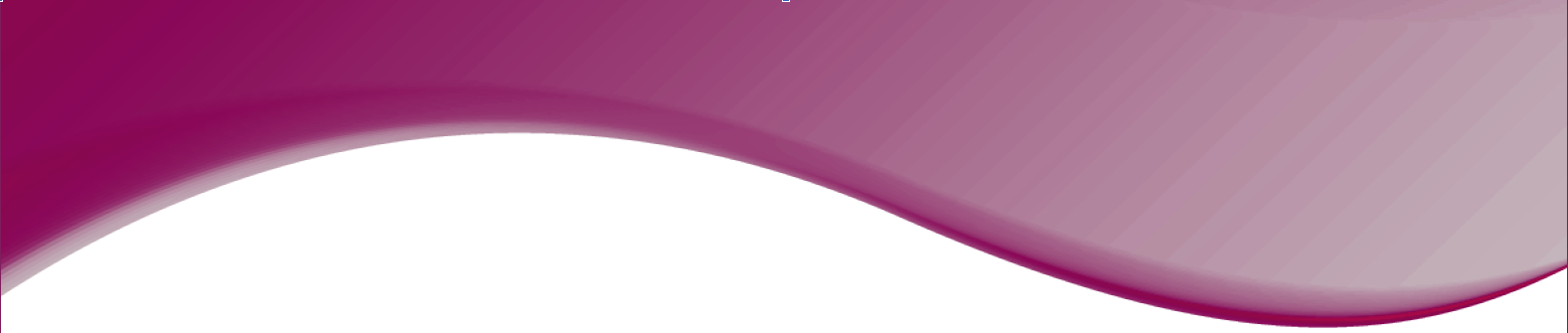 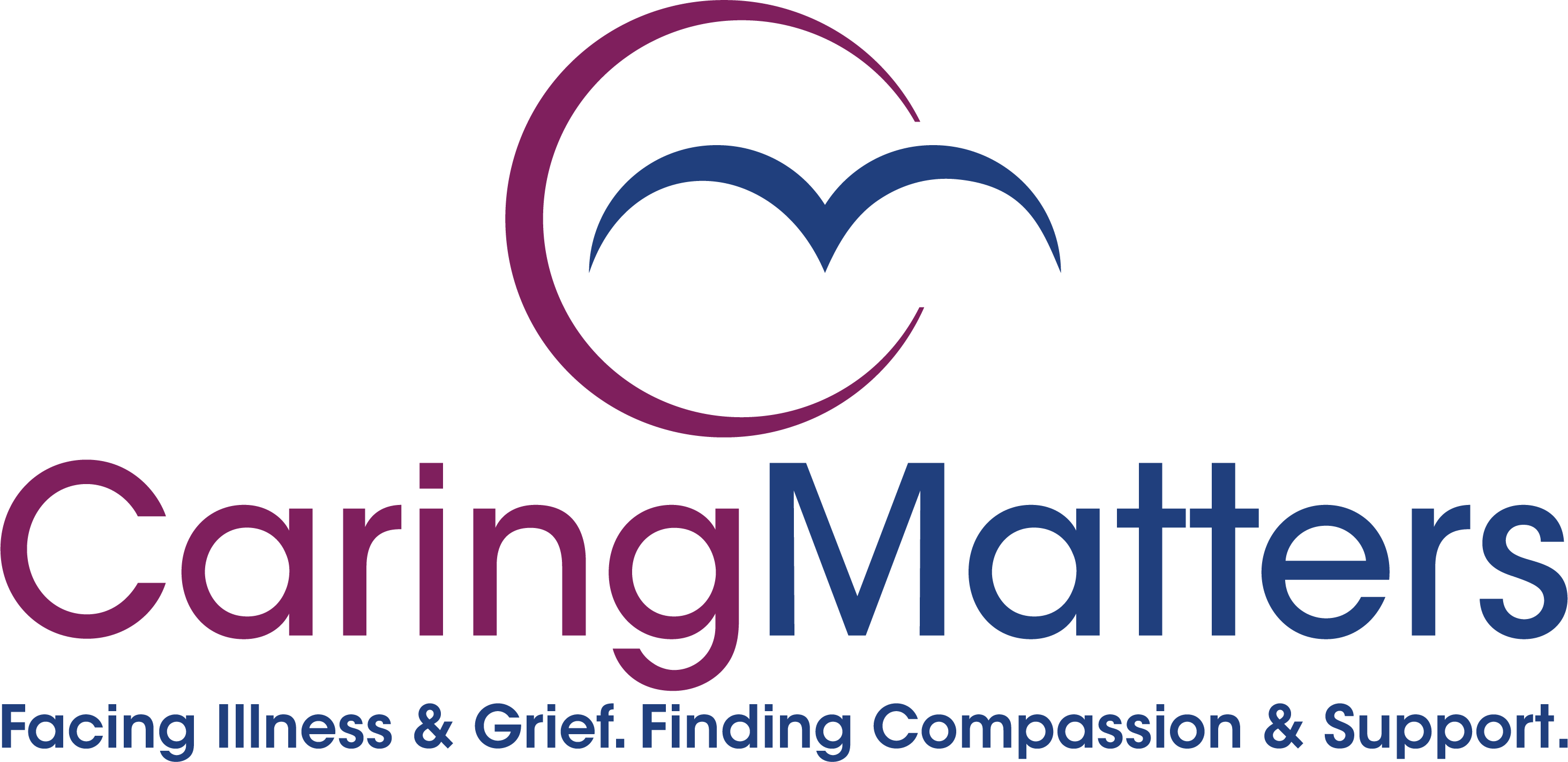 1
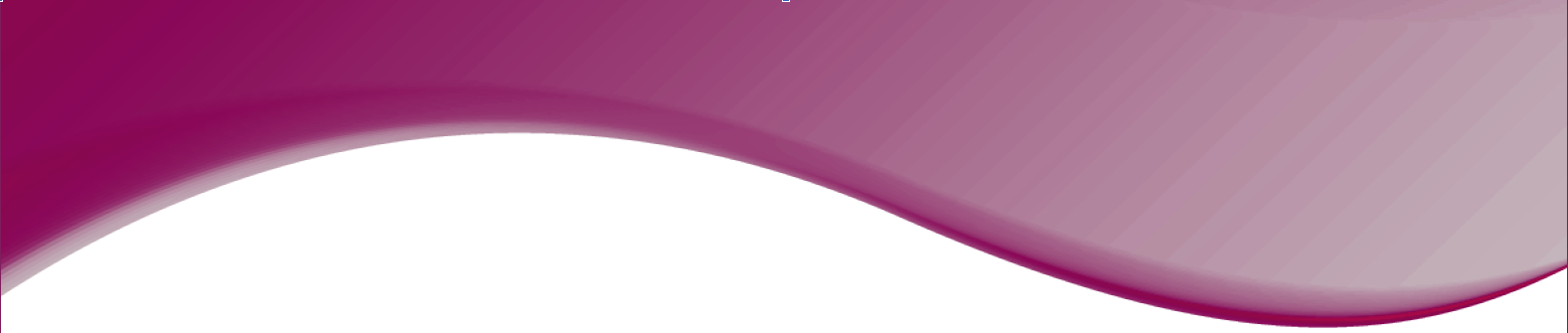 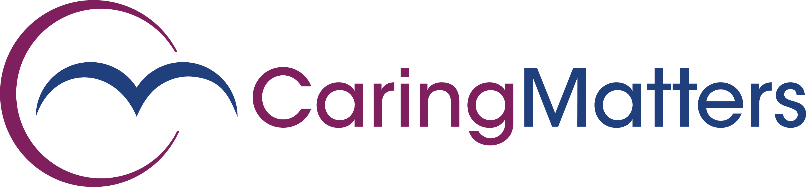 Disaster Preparedness
Simple Steps for Seniors, Individuals with Serious Illness, and Caregivers
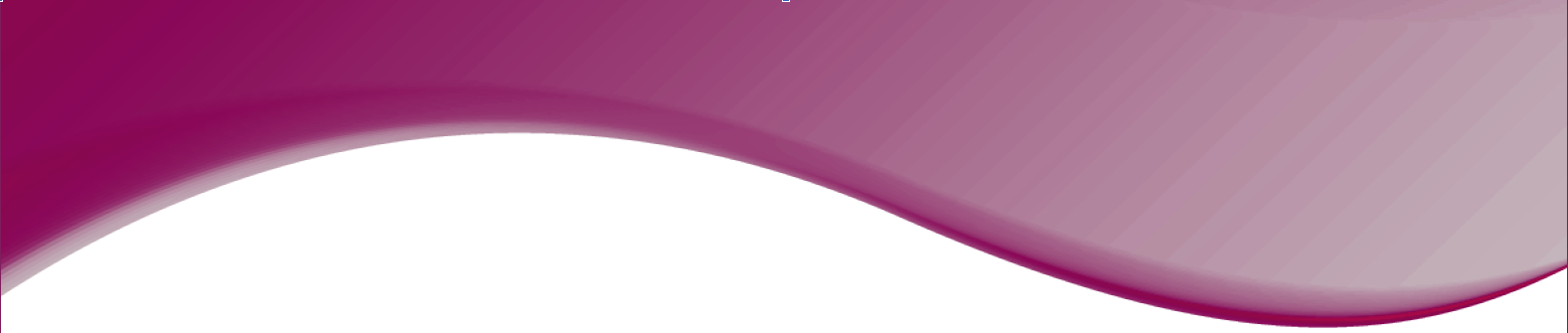 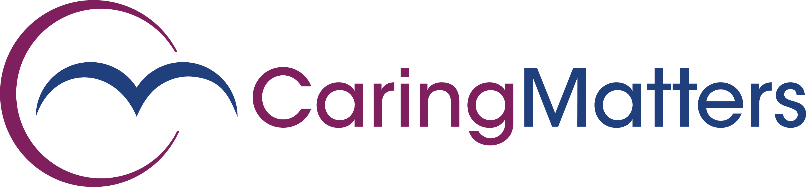 Ed Hagarty, D.Sc., PE, CFM
Professional Engineer
Certified Floodplain Manager
Bachelor's and Master’s in Civil Engineering, N.C. State University
Doctorate in Engineering Management, GWU
Retired Adjunct Professor, GWU
Disaster response and recovery experience under contracts to FEMA
Volunteer at CaringMatters since 2011
3
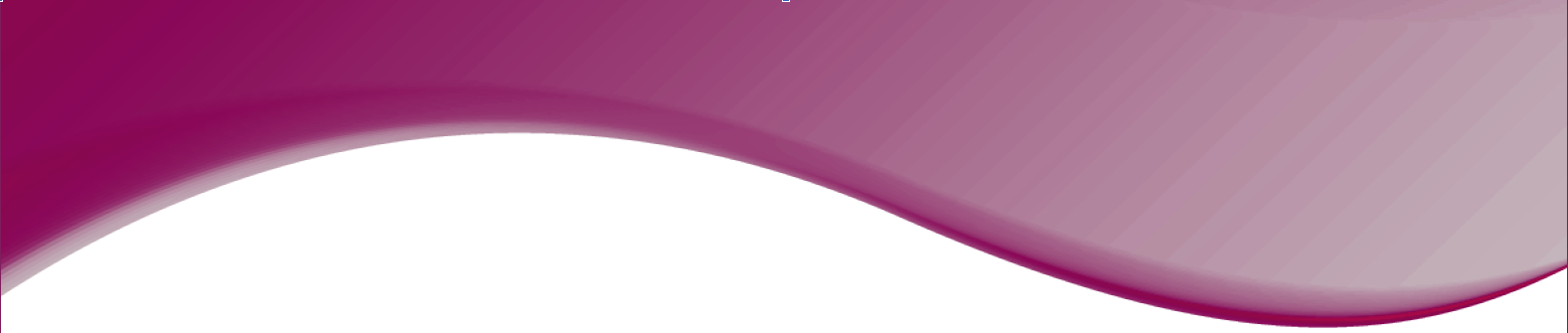 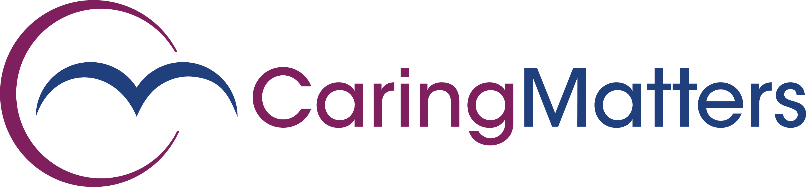 Objectives
Discover essential disaster preparedness tips tailored for older adults and caregivers
Learn how to create a personalized plan for you and your loved ones
Explore a Montgomery County-specific workbook to make planning easier
Get access to additional resources for ongoing support and planning
4
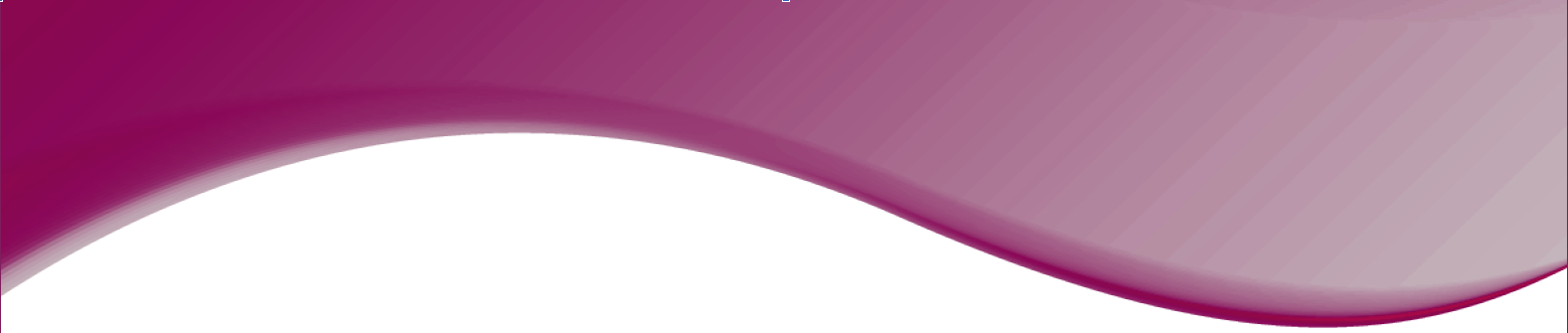 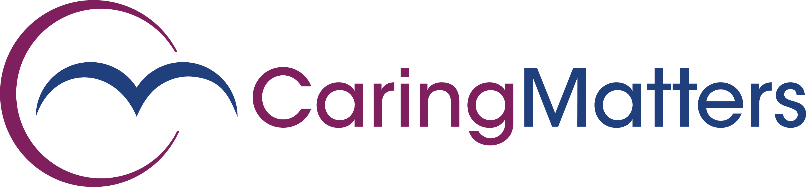 Poll questions
Have you ever been in a major disaster before? Y/N
Did you have to evacuate your home? Y/N/NA
Did you feel prepared? Y/N/NA
5
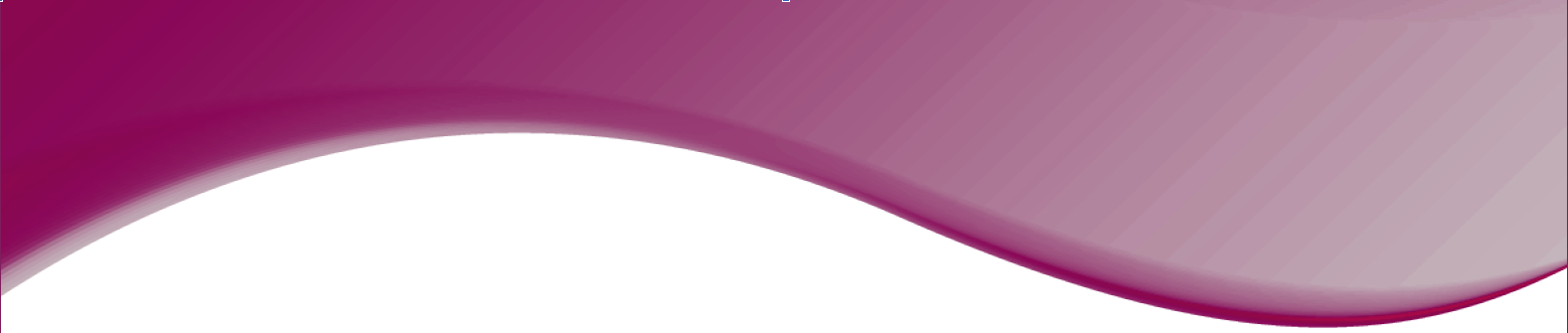 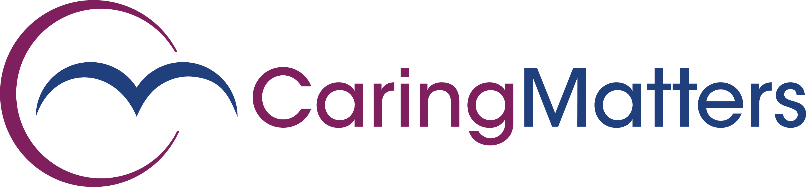 The importance of preparing for disasters
Although we often have advanced warning for disasters such as snowstorms and hurricanes, disaster can strike without warning 
Being prepared can significantly reduce the risk of injury or death 
Having a Plan and the right supplies on hand reduces stress in dealing with a disaster and its aftermath
Preparedness provides a sense of control during emergencies, reducing panic and confusion
Being prepared to get by for days without basic necessities or to evacuate your home can greatly reduce the danger and distress your family may face
6
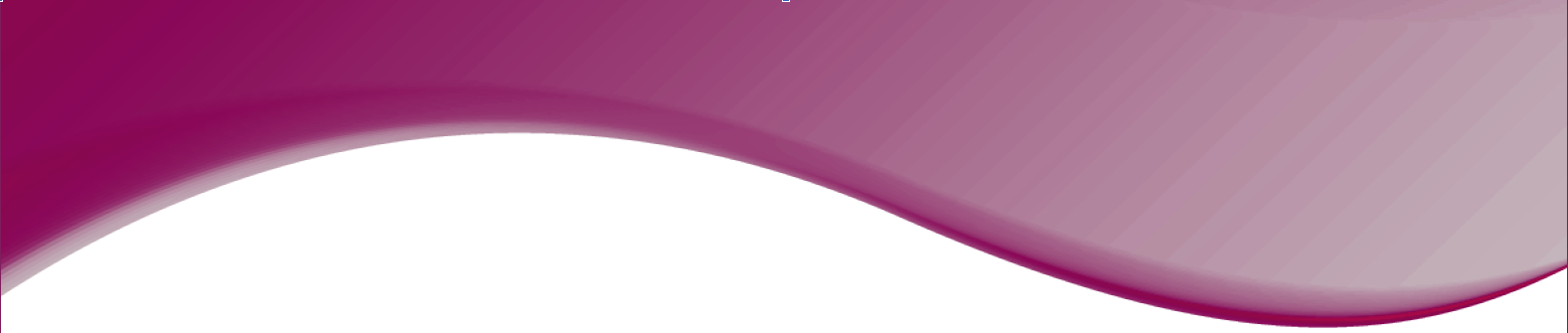 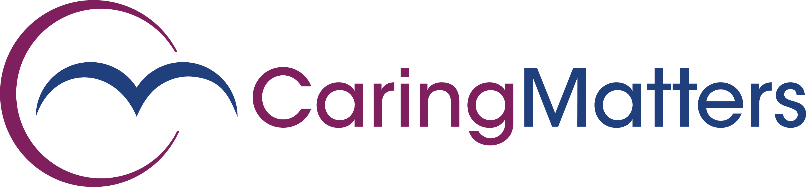 FEMA Ready Campaign
FEMA’s 2023 Ready Campaign theme was “Take Control in 1, 2, 3,” encouraging everyone, especially older adults, to become more prepared in three simple steps: 

Assess your needs 
Make a plan
Engage your support network
7
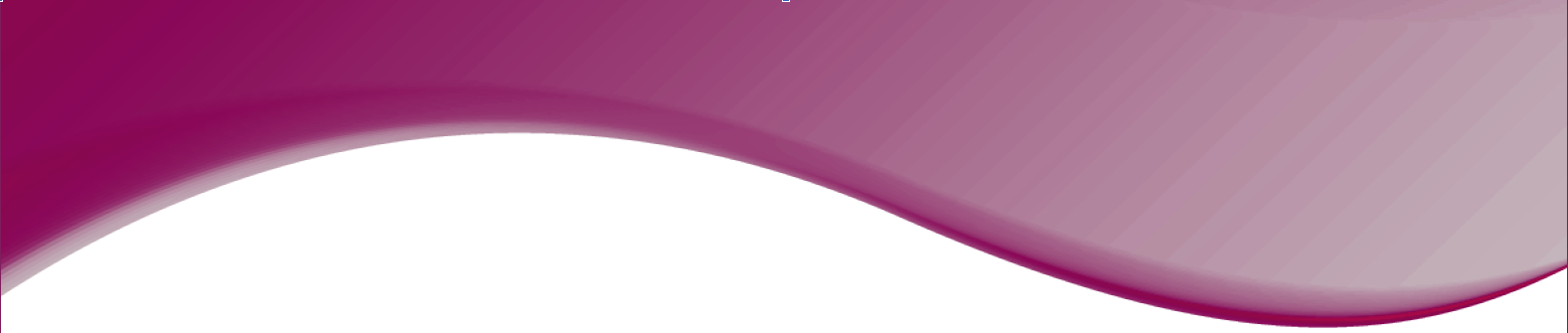 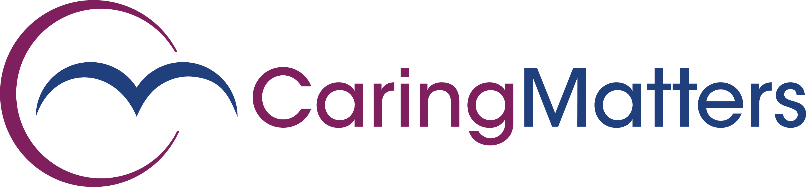 Disasters most likely to impact MC
https://www.montgomerycountymd.gov/oemhs/hazards/index.html
8
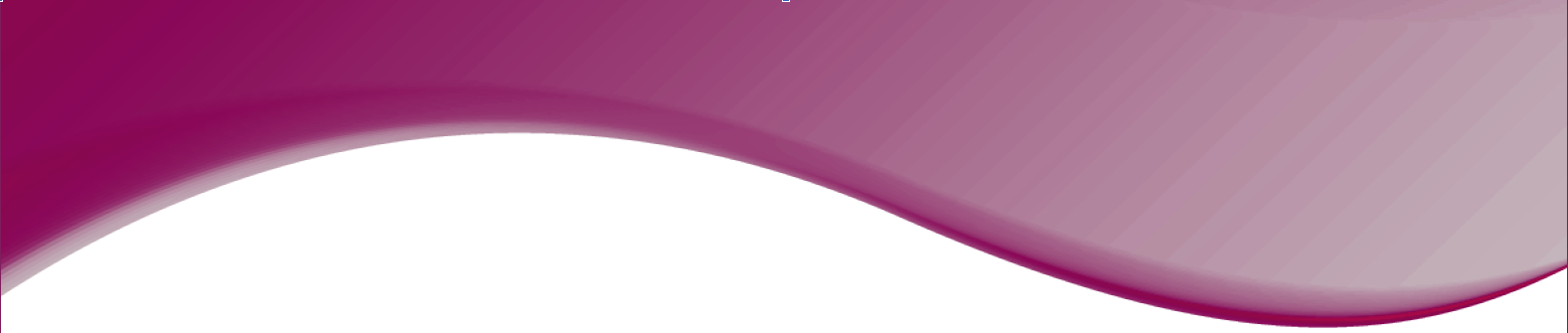 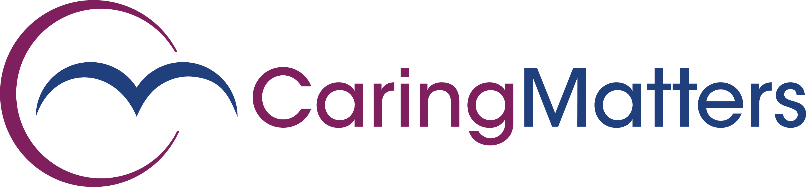 FEMA National Risk Index
The Risk Index leverages available source data for natural hazard and community risk factors to develop a baseline risk measurement for each United States county and Census tract
National Risk Index link: https://hazards.fema.gov/nri/map
9
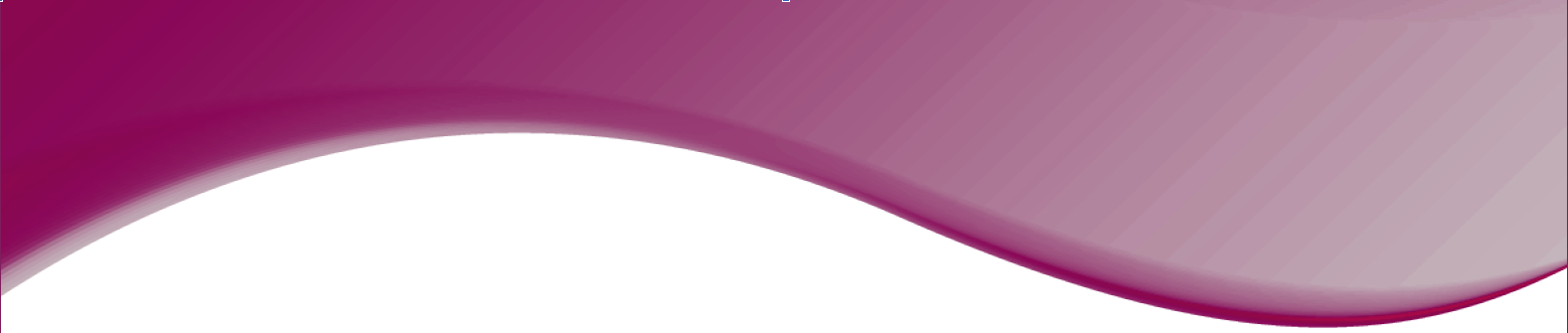 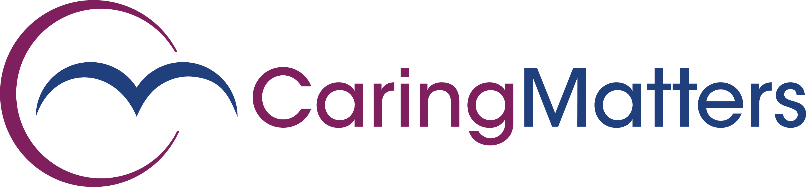 The Rosalynn Carter Institute for Caregivers
“There are only four kinds of people in the world–those who have been caregivers, those who are currently caregivers, those who will be caregivers, and those who will need caregivers.”
Rosalynn Carter, Founder of the Rosalynn Carter Institute for Caregivers
The purpose of the Institute is to identify caregiver unmet needs, conduct research, develop solutions, and convene leaders to adopt and advance the solutions
https://rosalynncarter.org/
10
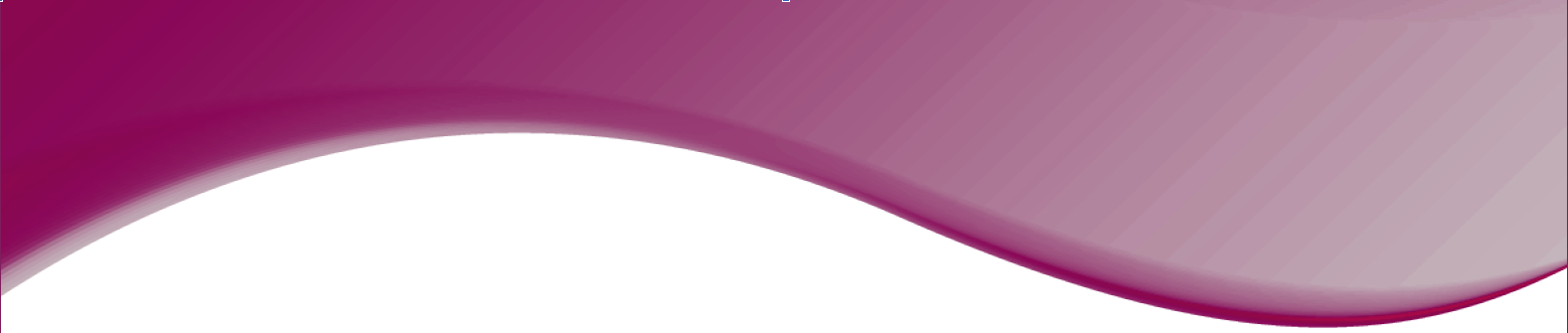 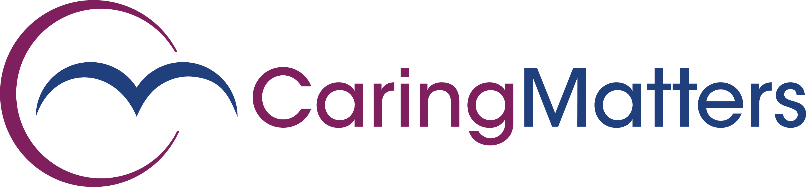 FEMA and the Rosalynn Carter Institute for Caregivers Disaster Preparedness Guide
https://www.fema.gov/press-release/20240216/fema-and-rosalynn-carter-institute-caregivers-release-disaster-preparedness 
Take Control in 1, 2, 3: Disaster Preparedness Guide for Caregivers 
Step 1. Identify Barriers and Risks
Step 2. Learn and Connect
Step 3. Make a Plan
https://rosalynncarter.org/emergency-preparedness/
11
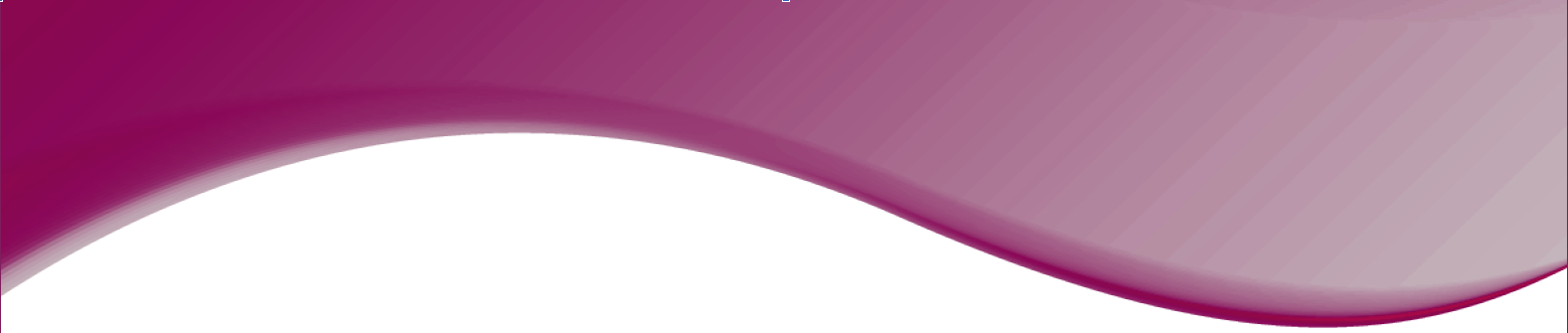 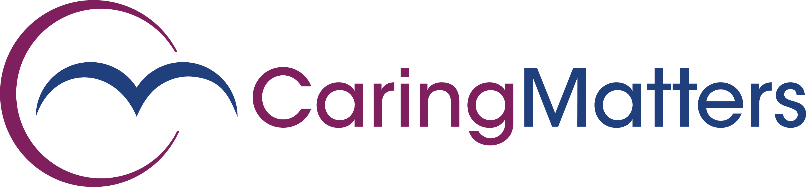 Hurricane Helene – September 2024
Hurricane Helene caused nearly $79 billion in damage
It is one of the costliest US hurricanes 
The path of destruction stretched from Florida to North Carolina and beyond; 106 people lost their lives
It will take years for some areas to recover
I have two brothers, two sisters and one niece (5 separate households) that live in and around Asheville, NC who were impacted
I contacted them for their perspective on disaster preparedness
12
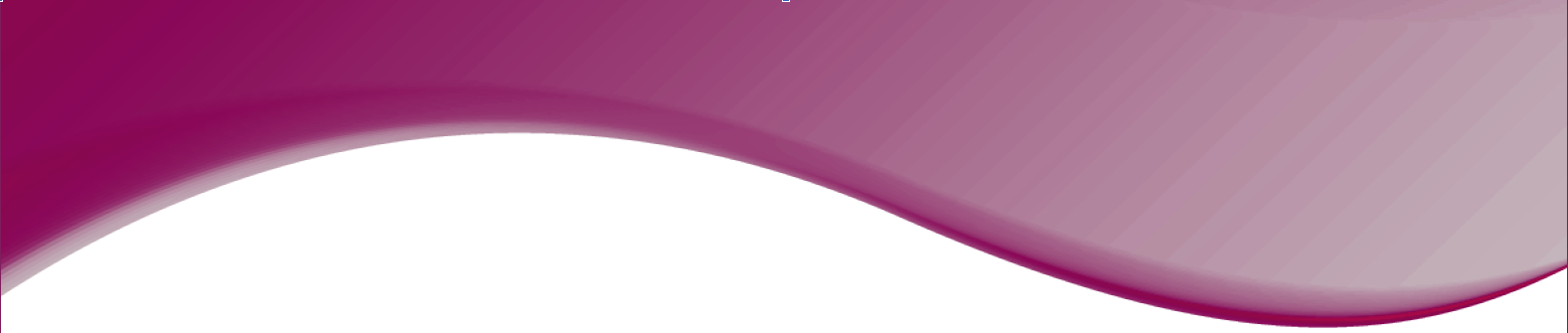 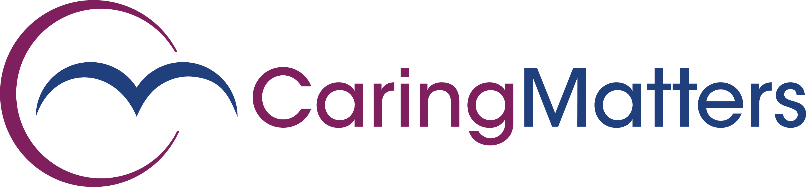 Ad hoc survey of disaster survivors
Did you feel prepared for Hurricane Helene?
What were the most serious impacts you experienced?
Would you have been better off evacuating?
What preparations do you plan to make for future disasters?
What recommendations would you make to others to be prepared?
Are there any tools or supplies you wish you had?
13
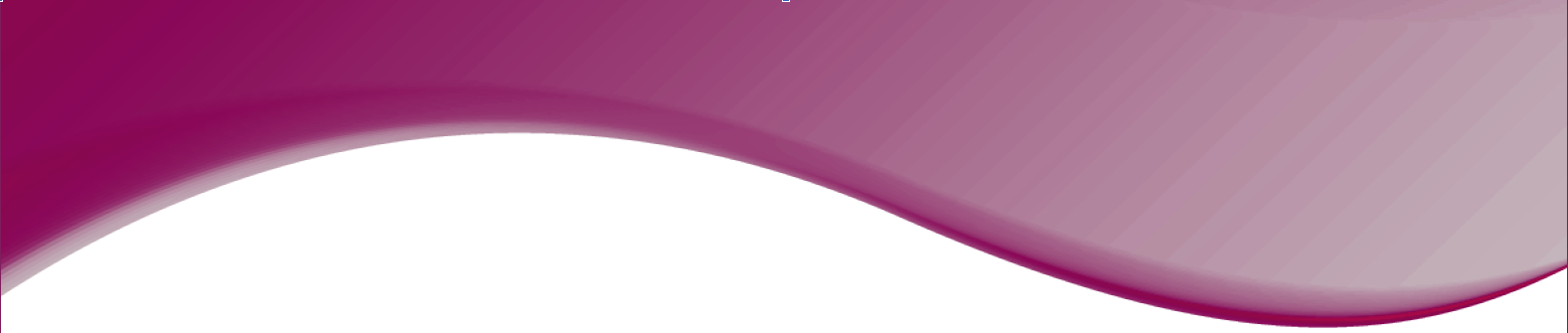 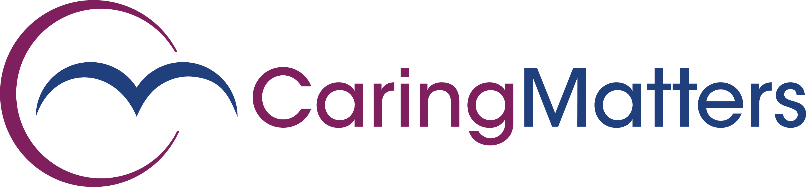 Impacts
Loss of utilities: power, cellular service, and water
The loss of power meant stores could not accept credit cards and ATMs wouldn’t work
It also meant that communications were down: no TVs, radios, phones
Transportation continues to be a problem 5  months after the event 
Witnessing the devastation including loss of homes and lives
14
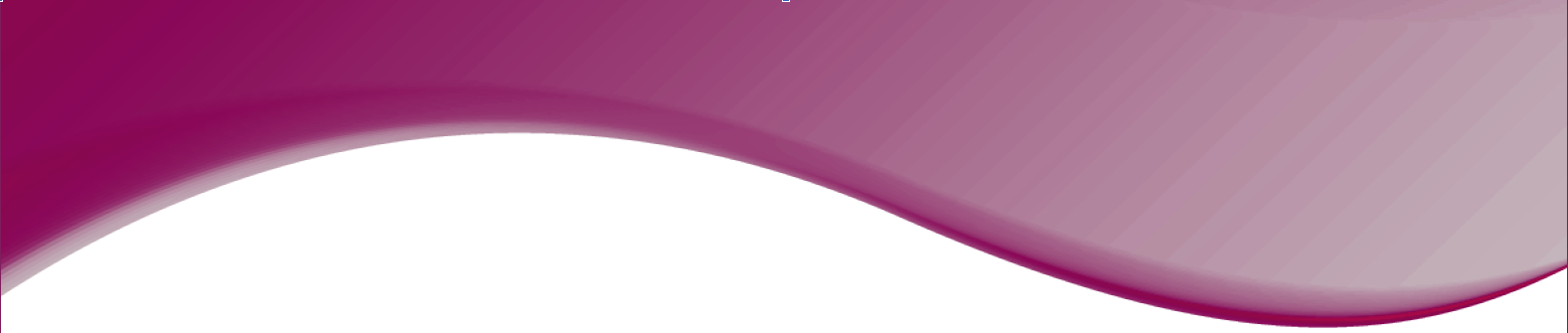 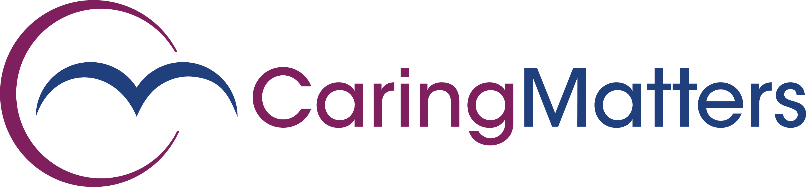 Recommendations
Review your insurance policy coverage – document your possessions in advance
Fill your car with gas
Keep cash on hand
Store potable water and non-perishable food
Charge your electronics, consider battery backup or solar charger
Portable radio, flashlights, extra batteries
15
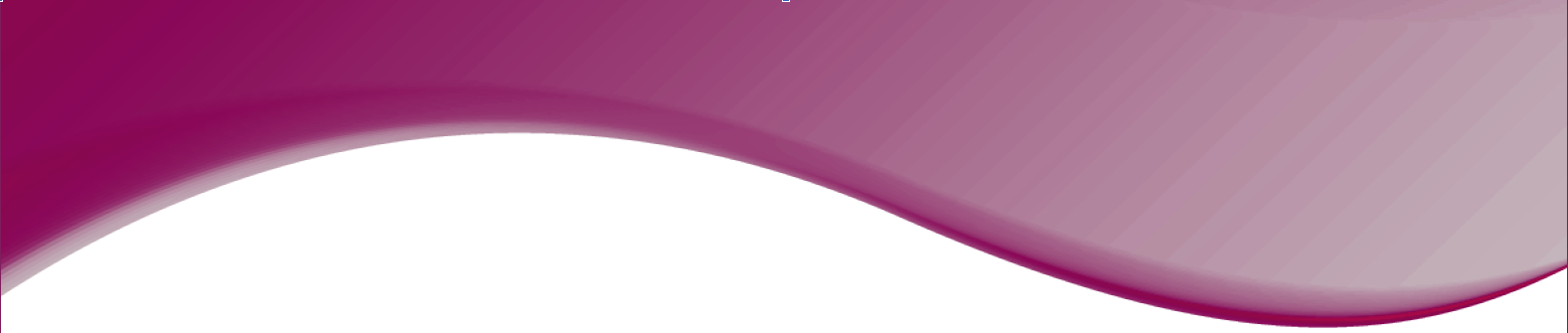 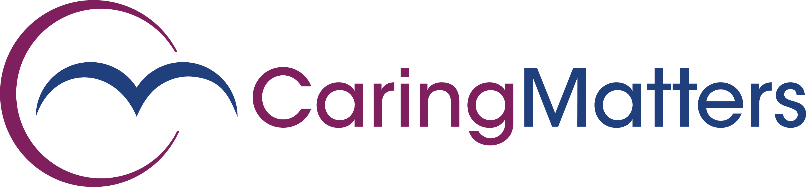 Recommendations
Obtain 5-gallon food grade buckets with lids for hauling water with a hand pump to use with one of the buckets at the sink
Install rain barrels which can be used for flushing water, make sure the overflow drains away from the house
Plan for downtime – headlamps and cards, games, books, etc.
Get to know your neighbors – they may need your help, and you may need theirs
16
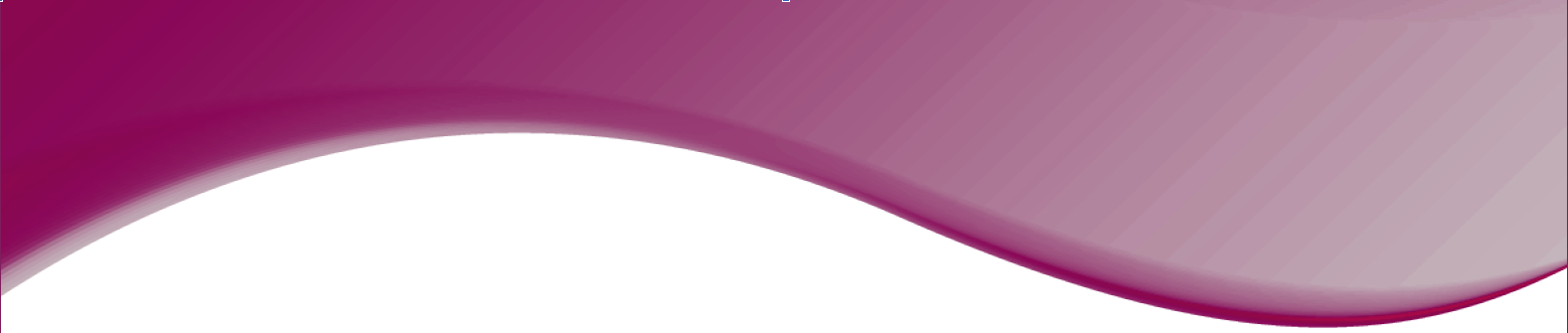 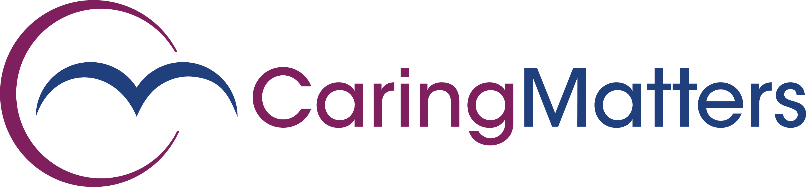 Montgomery County’s disaster preparedness workbook
Tailored to Montgomery County
Includes an on-line version with links to additional information and available in hard copy
A template pre-populated with phone numbers and other local resources to make it easy to create your own Plan
Link to the on-line workbook which can be downloaded https://www.montgomerycountymd.gov/OEMHS/Resources/Files/Community%20Workbook_online.pdf
17
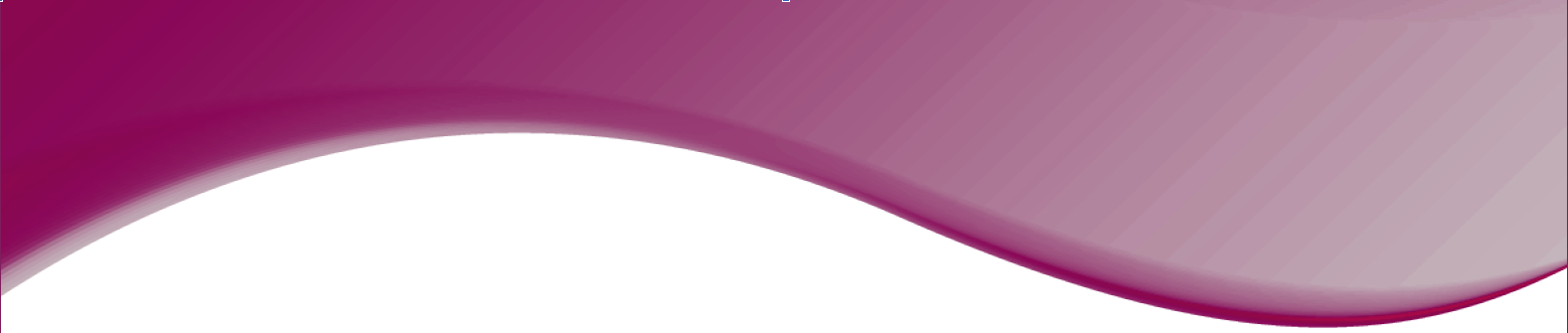 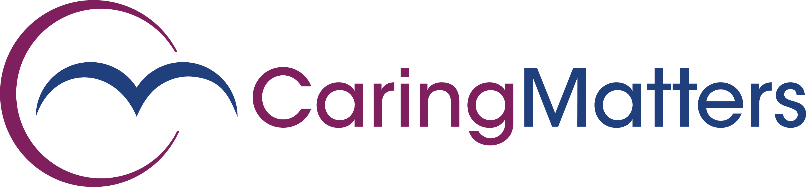 1. Staying informed
Does not mean unnecessary worrying 
Pre-disaster you can rely on your usual news sources
Inform family members of your plans if you are anticipating a disaster
During and after a disaster, especially when power is out, a battery-operated radio can help you stay informed
You can sign up to receive alerts from FEMA during disasters in MD Signup for FEMA Email Updates
18
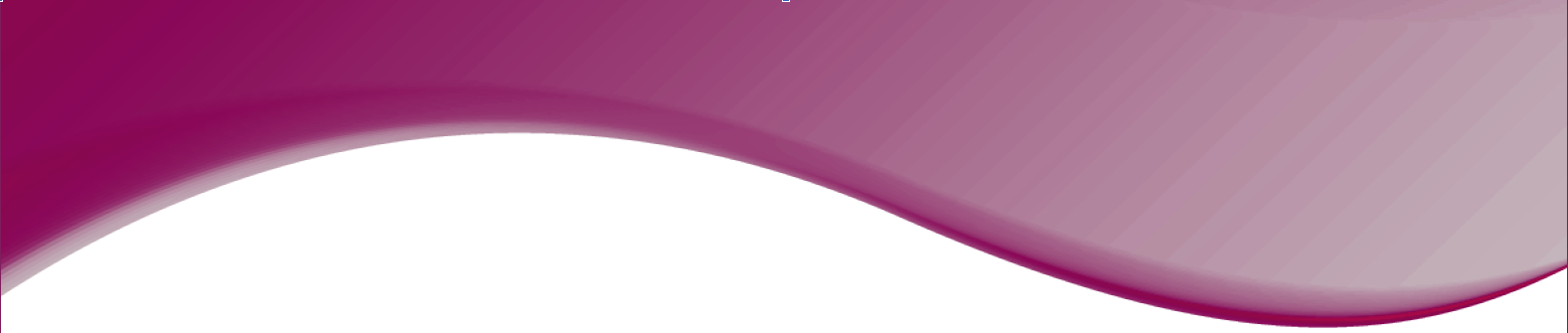 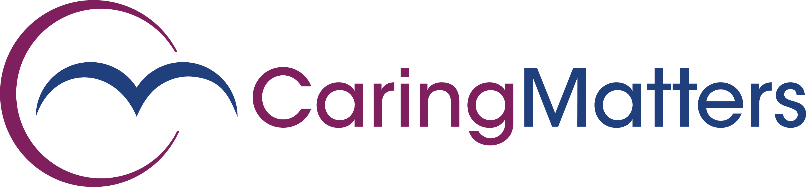 2. Identifying your support network
Ask at least two people to be your emergency support network
Share your preparedness plan with them and tell them their role:
Check on you
Keep a spare set of your keys
Know the location of your emergency supply kit
Know how to operate any medical equipment you may have
Help you evacuate or shelter-in-place
Meeting place
19
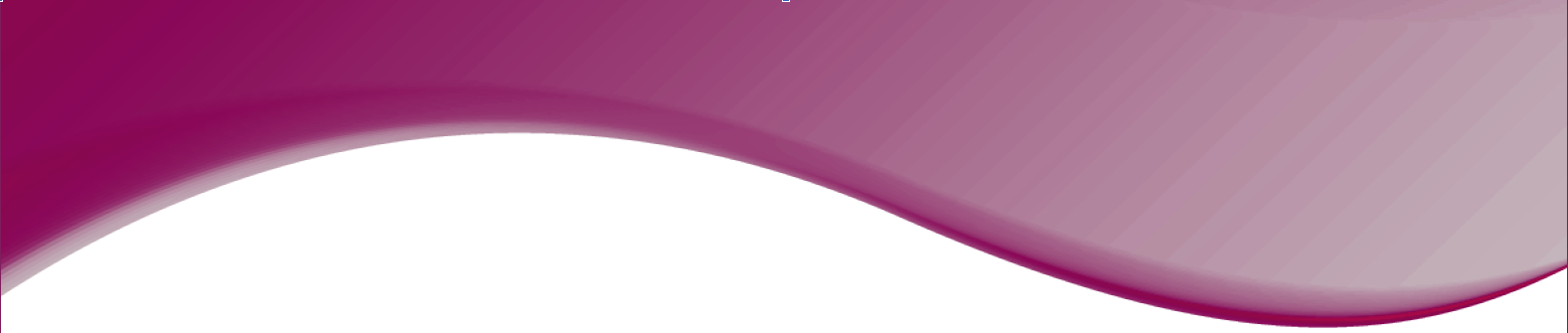 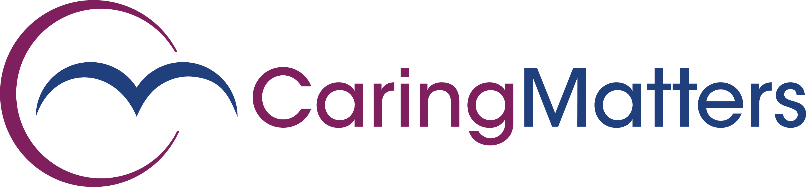 3. Develop a plan
Include important health and medical information and insurance information
Know that you can call 911 if your life is in danger and you need emergency assistance to evacuate
For non-emergency transportation there are alternatives in MC (SeniorTransportationFlyer_english.pdf) 
Identify location to which you could evacuate
If you need to evacuate and do not have a place to go, find out if the County is setting up emergency shelters
20
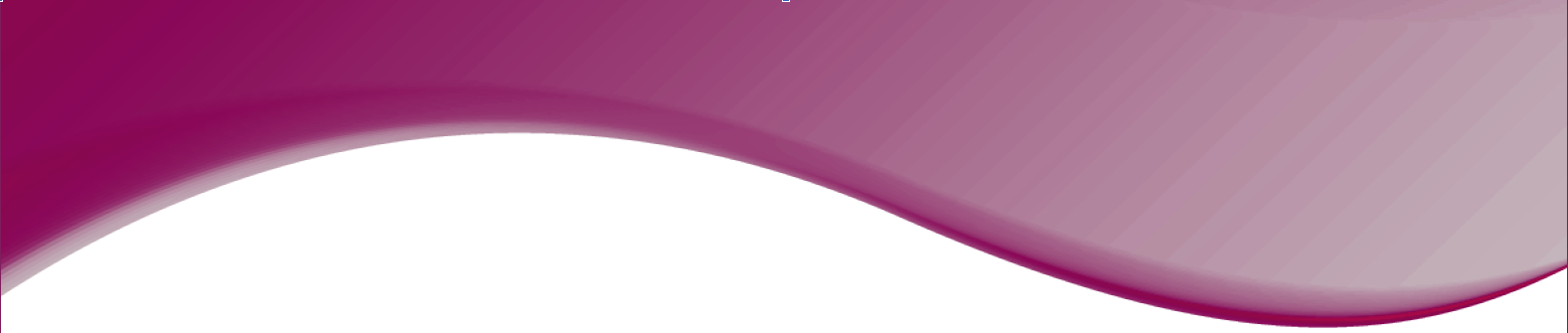 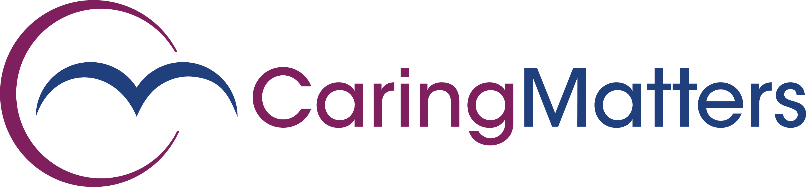 4. Make a to go kit
Your kit should be sturdy and easy to carry and access
 Items may overlap with those in your shelter-in-place emergency kit
Consider all members of your household (e.g., pets, children, seniors)
Prepare a checklist of items in your kit and put the checklist in your kit
21
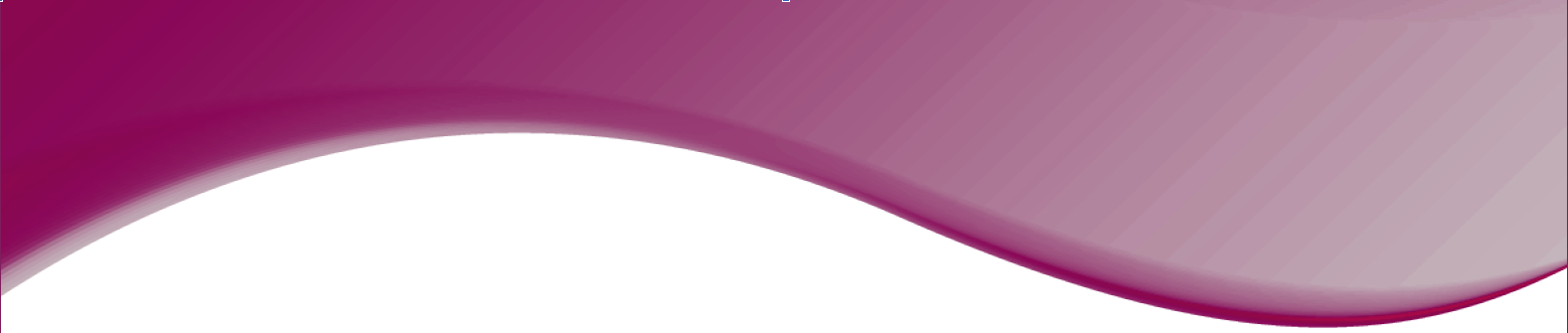 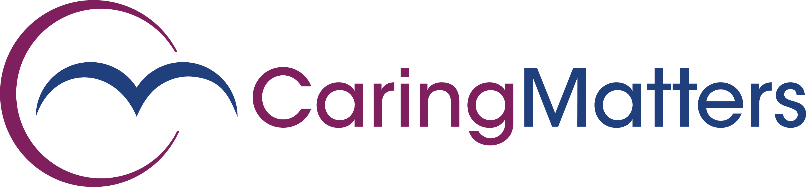 4. Make a to go kit
Clothes/shoes/coat/raincoat
Cash
Hygiene items (toothbrush/paste, deodorant, etc.)
Glasses/contacts, Rx
Communications devices/equipment
Personal and/or comfort items
Chargers
Contact info for your household and support network
Medications and list with dosage and frequency 
Important documents in a waterproof container
22
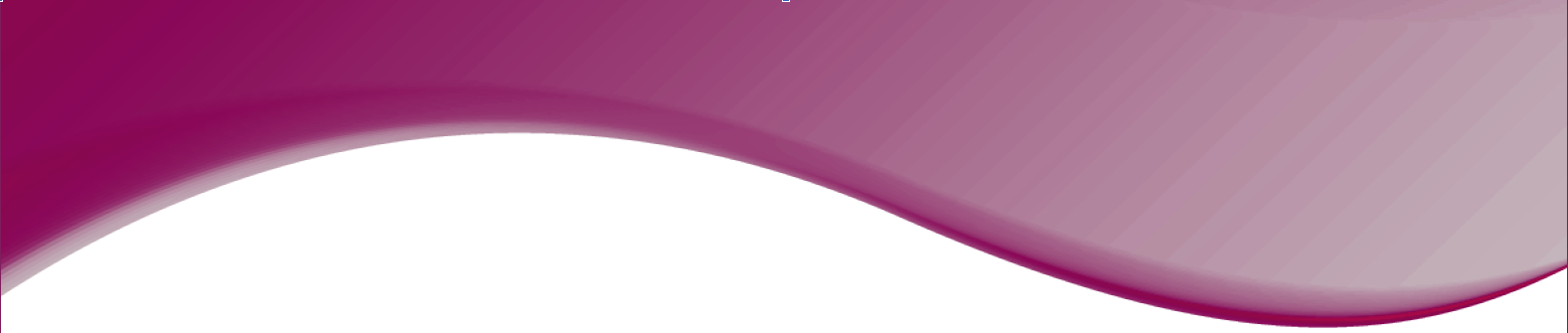 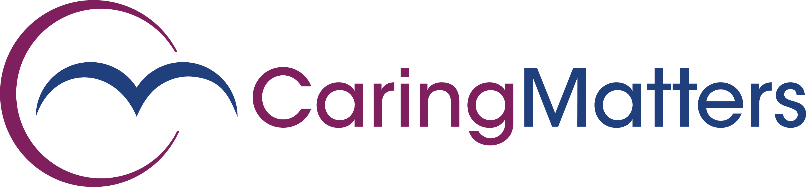 4. Make a to go kit
Existing checklists
Montgomery County Workbook 
https://www.montgomerycountymd.gov/OEMHS/Resources/Files/Community%20Workbook_online.pdf 
FEMA/Rosslyn Carter Institute for Caregivers
https://rosalynncarter.org/wp-content/uploads/2024/02/Caregiver-Preparedness-Guide_508.pdf?utm_source=online&utm_medium=website&utm_campaign=fema_partnership 
FEMA Ready
https://www.ready.gov/kit
23
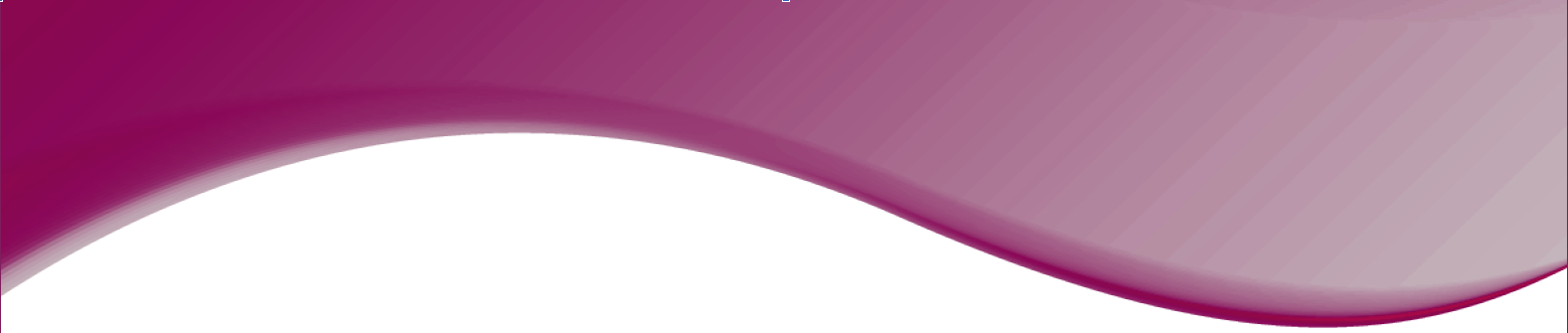 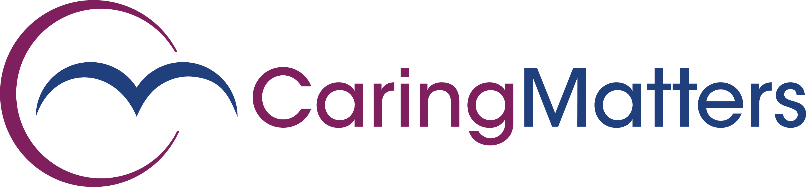 5. Gather supplies to shelter in place
Sheltering in place you would have access to your to go kit
Additional items should include water, food, manual can opener, flashlight and batteries, back-up medical equipment, Aerosol tire repair kit to repair flat wheelchair or scooter tires, notepad and pen, radio and batteries, first aid kit, heavy gloves, and a whistle or bell 
Review your to go kit and shelter-in-place emergency kit every six months and regularly rotate food, water, batteries and medications
24
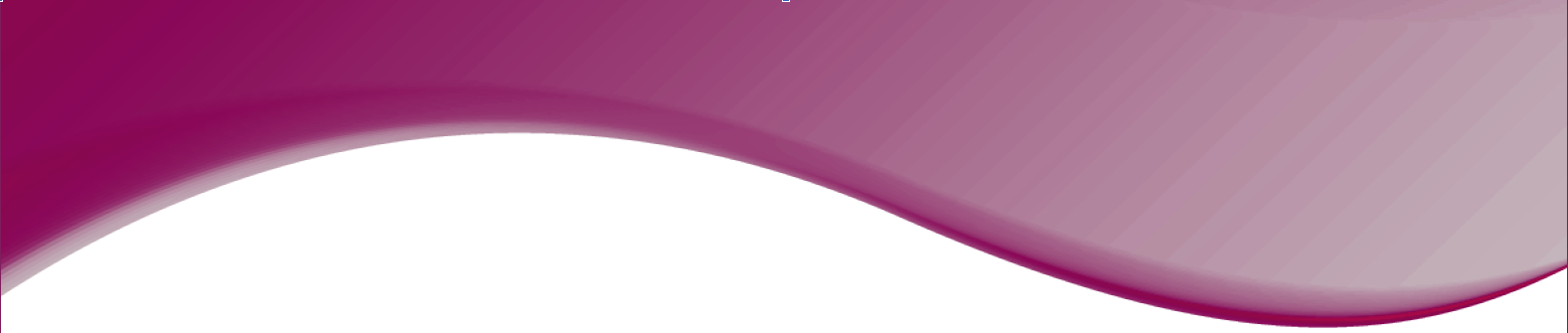 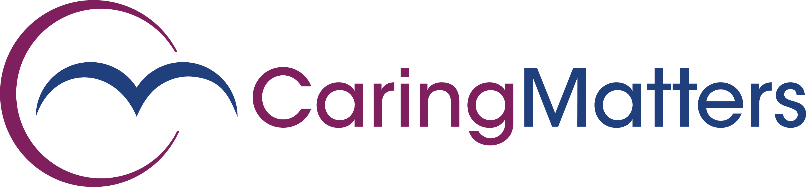 6. Prepare for special considerations
Electrical medical equipment
Oxygen
Medical treatments such as dialysis or chemotherapy
Arrange for personal care assistance, if needed
Make a habit of learning exits whenever you are in a new location
25
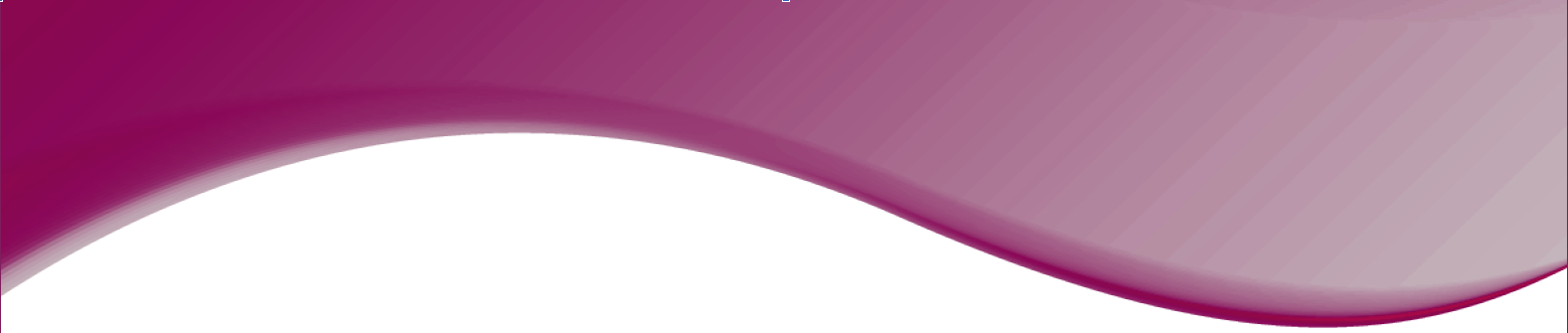 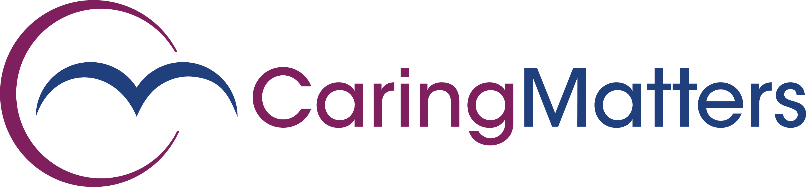 6. Prepare for special considerations (continued)
File of Life – document medical conditions, medications, insurance information

Reduce potential damage – 

Practice communicating your Plan
26
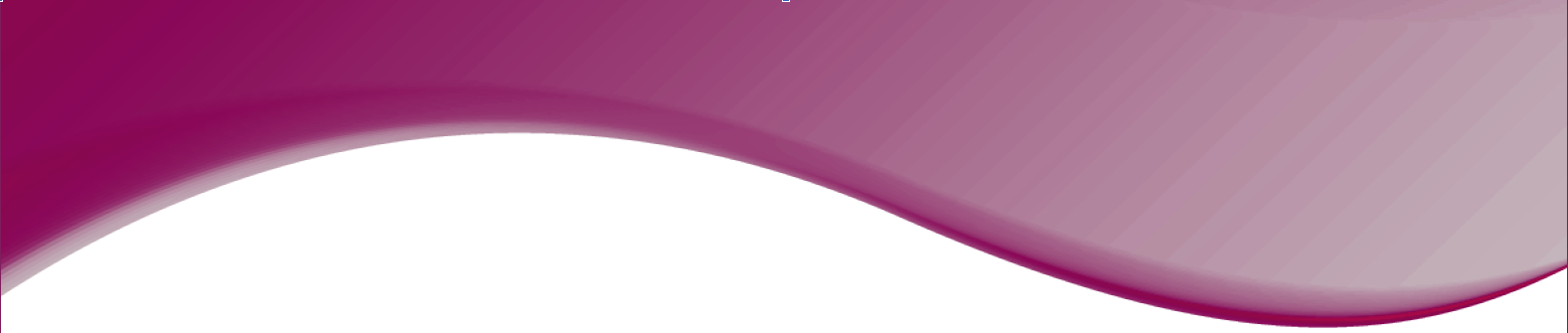 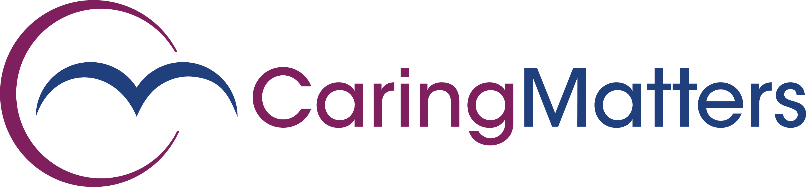 Pet preparedness
Contact information such as veterinarian, boarding facility, animal shelter
Make a pet go kit (food, medicine, favorite toy, plastic bags, disposable gloves, kennel/carrier labeled with contact information, Vet records and proof of ownership, ID tag, leash, collar, harness, muzzle, and food bowl)
Pet medical records
Keep your pet’s identification up to date (your name and phone number on the pet’s collar, rabies tag, pet license, microchip information)
27
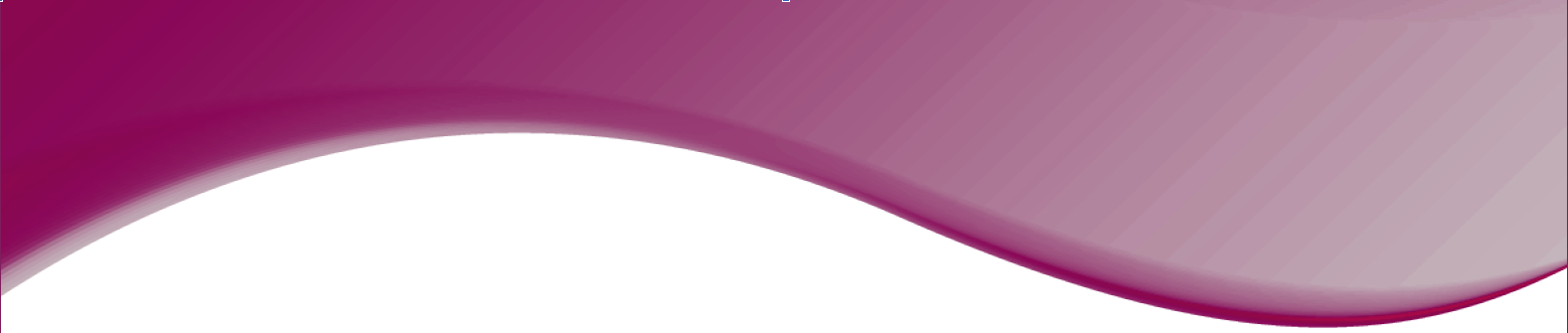 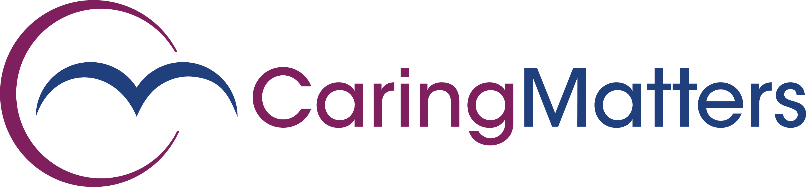 Recovery
As soon as you are able, contact your family and concerned friends of your situation
Check in on your neighbors – work together
Volunteer to help but work with the disaster response managers so your effort is best utilized
If you have evacuated, when returning home smell for gas, avoid contaminated water, watch for mold growth, throw away spoiled food
28
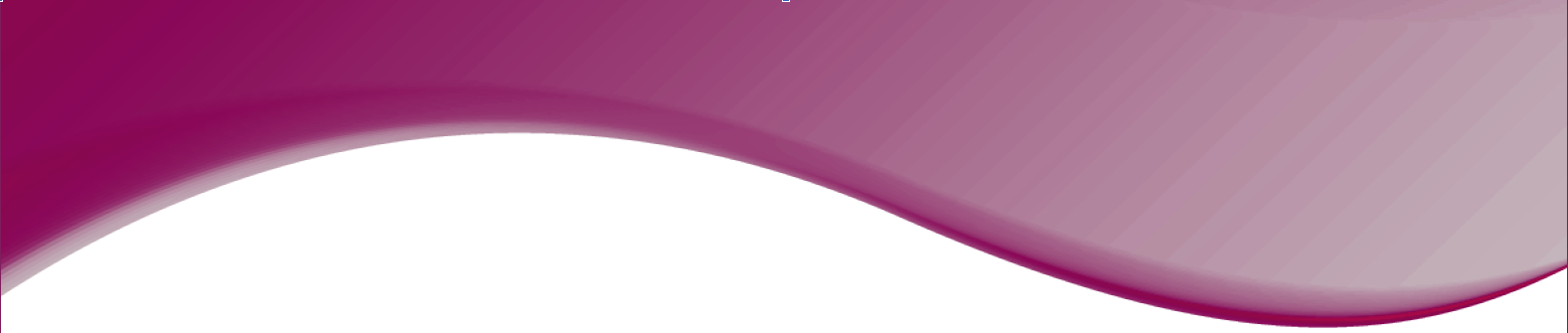 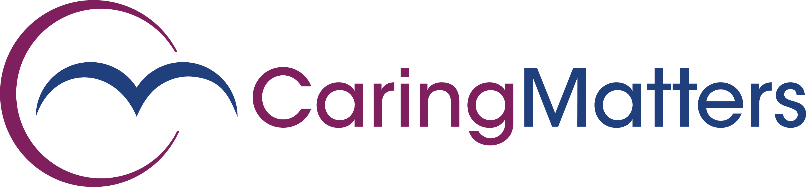 Recovery
Coping with a disaster or a traumatic event
Stress and other strong emotions are common
It becomes a problem when we are not able to take care of ourselves, our family, or our caregiver recipient
If participation in healthy activities do not help know when to reach out for help (311 for MC resources)
29
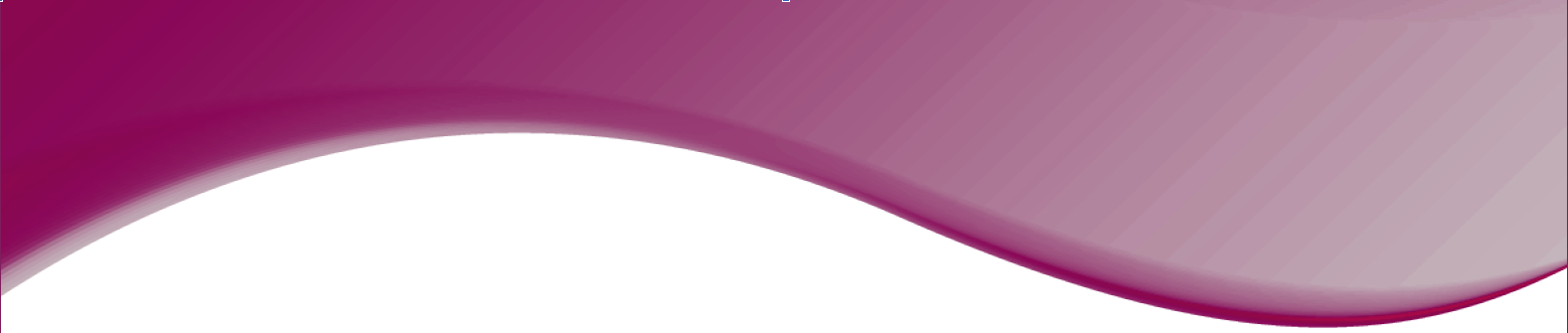 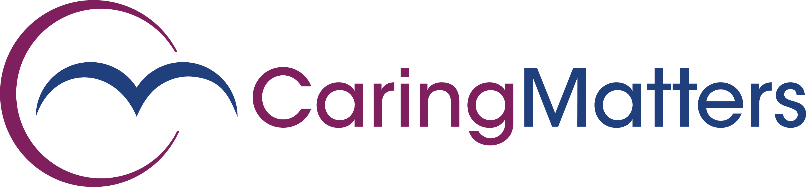 Follow up workshop to complete Plan“Tell me and I forget. Teach me and I remember. Involve me and I learn.”          - Benjamin Franklin
In-person at 10:00 AM ET Thursday March 6, 2025, at the CaringMatters cottage 
Participants will receive a hard copy of the MC Emergency Preparedness Workbook and a File of Life form to complete to create your own Plan
A representative from MC’s Office of Emergency Management and Homeland Security will attend to answer questions
Coffee and refreshments will be provided
Register to attend https://secure.qgiv.com/for/webinar/event/disasterpreparednessinpersonfollowup/
30
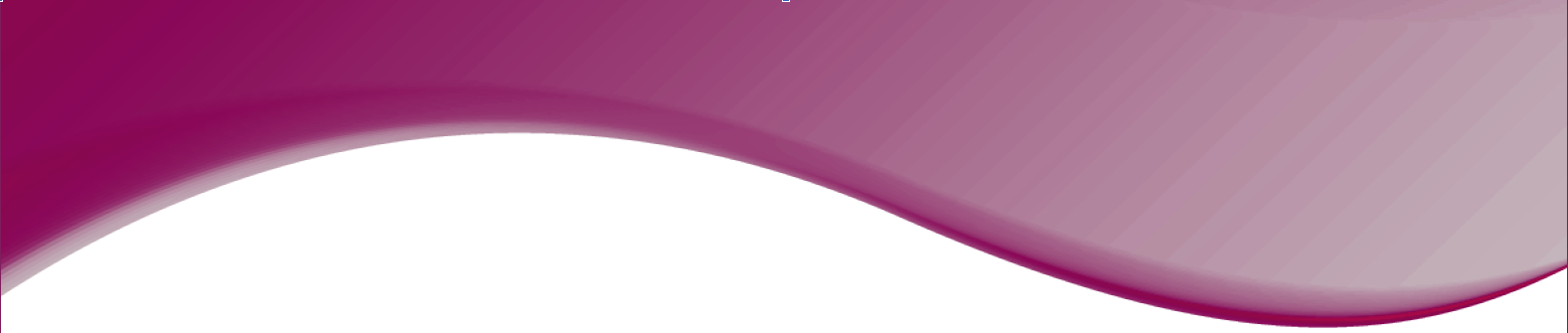 Resources (1/2)
The Citizen’s Role in Disaster Preparedness https://training.fema.gov/emiweb/downloads/is7unit_5.pdf
US Department of Homeland Security’s Ready Campaign https://www.ready.gov/about-us 
MC Transportation Options for Older Adults https://www.montgomerycountymd.gov/senior/Resources/Files/transportation_flyers/SeniorTransportationFlyer_english.pdf 
Comprehensive Community Guide to Public, Private, and Non-Profit Transportation                                                                         Transportation Network Directory for People with Disabilities and Adults 50+
31
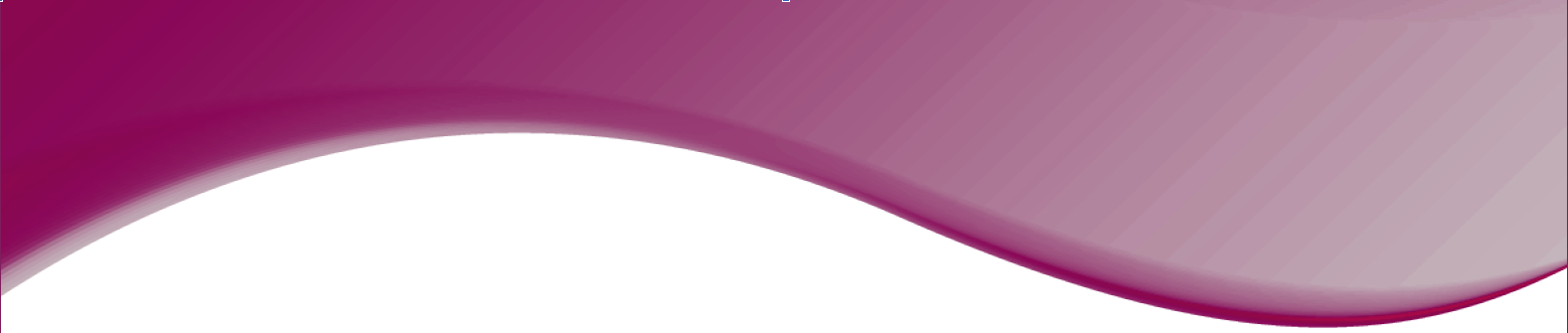 Resources (2/2)
Rosalynn Carter Institute for Caregivers Disaster Preparedness Guide for Caregivers                                 https://rosalynncarter.org/emergency-preparedness/  
Montgomery County, MD Emergency Preparedness Workbook https://www.montgomerycountymd.gov/OEMHS/Resources/Files/Community%20Workbook_online.pdf
32
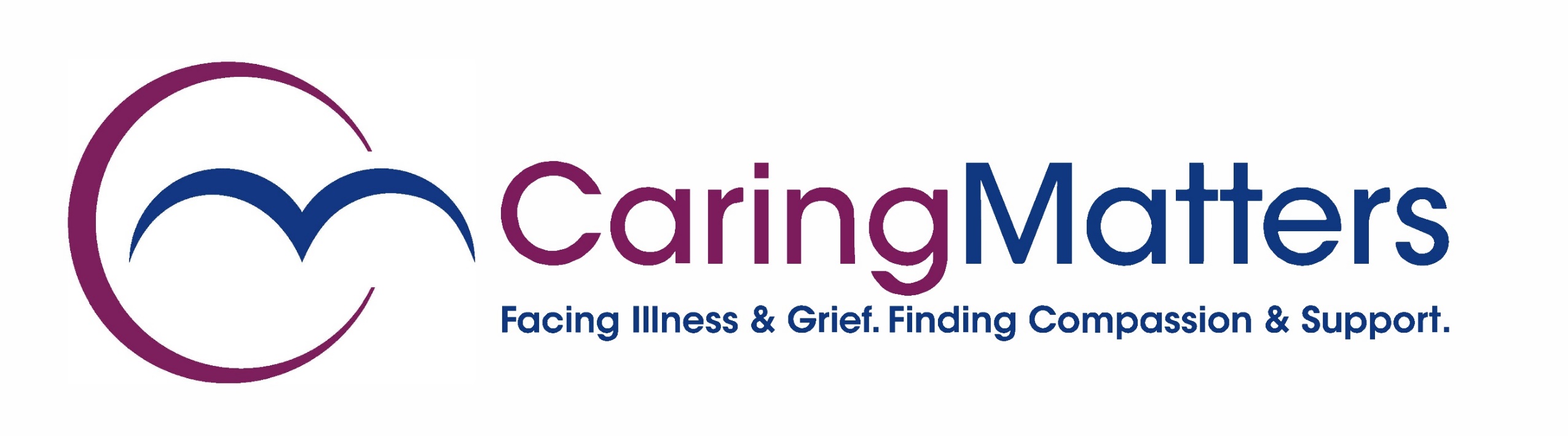 To learn more about CaringMatters and how to access FREE support services, visit CaringMatters.org


518 South Frederick Avenue, Gaithersburg, MD 20877
301-869-HOPE (4673) | 301-990-4909 (fax)